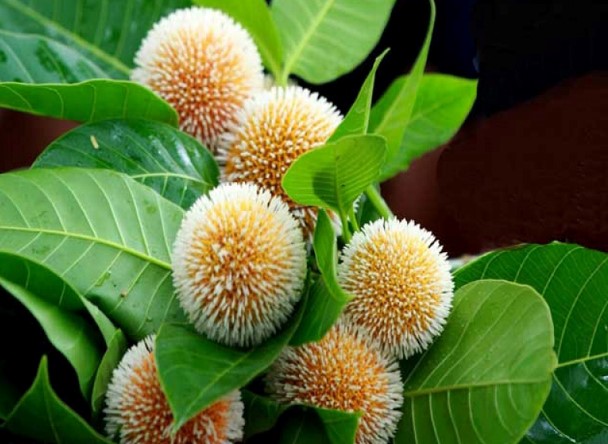 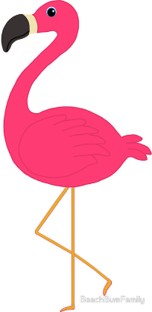 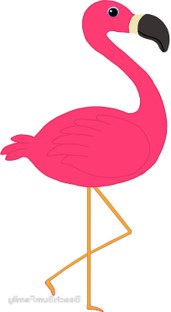 সবাইকে স্বাগতম
শিক্ষক পরিচিতি
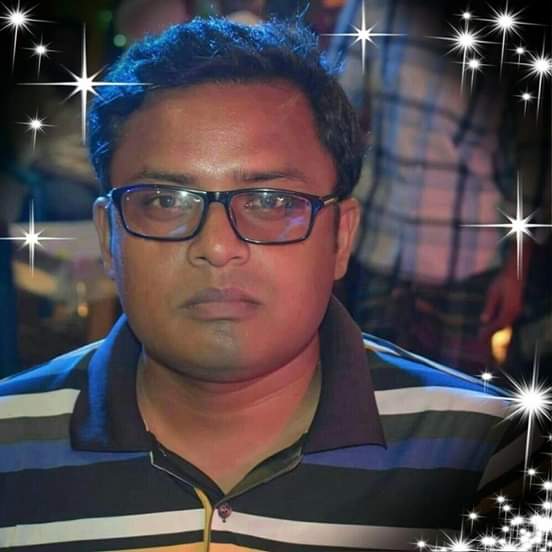 প্রদীপ কুমার রায়
সহকারী শিক্ষক
বাসুদেবপুর সরকারি প্রাথমিক বিদ্যালয়
ঠাকুরগাঁও সদর, ঠাকুরগাঁও
পাঠ পরিচিতি
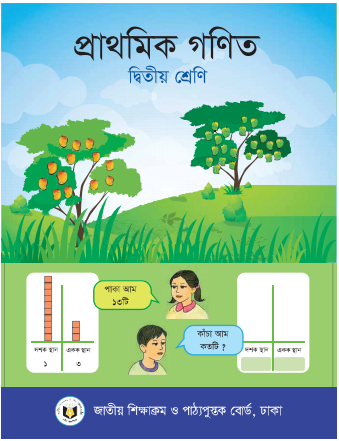 শ্রেণিঃ দ্বিতীয়

বিষয়ঃ গণিত
পাঠের শিরোনামঃ  বাংলাদেশি মুদ্রা ও নোট
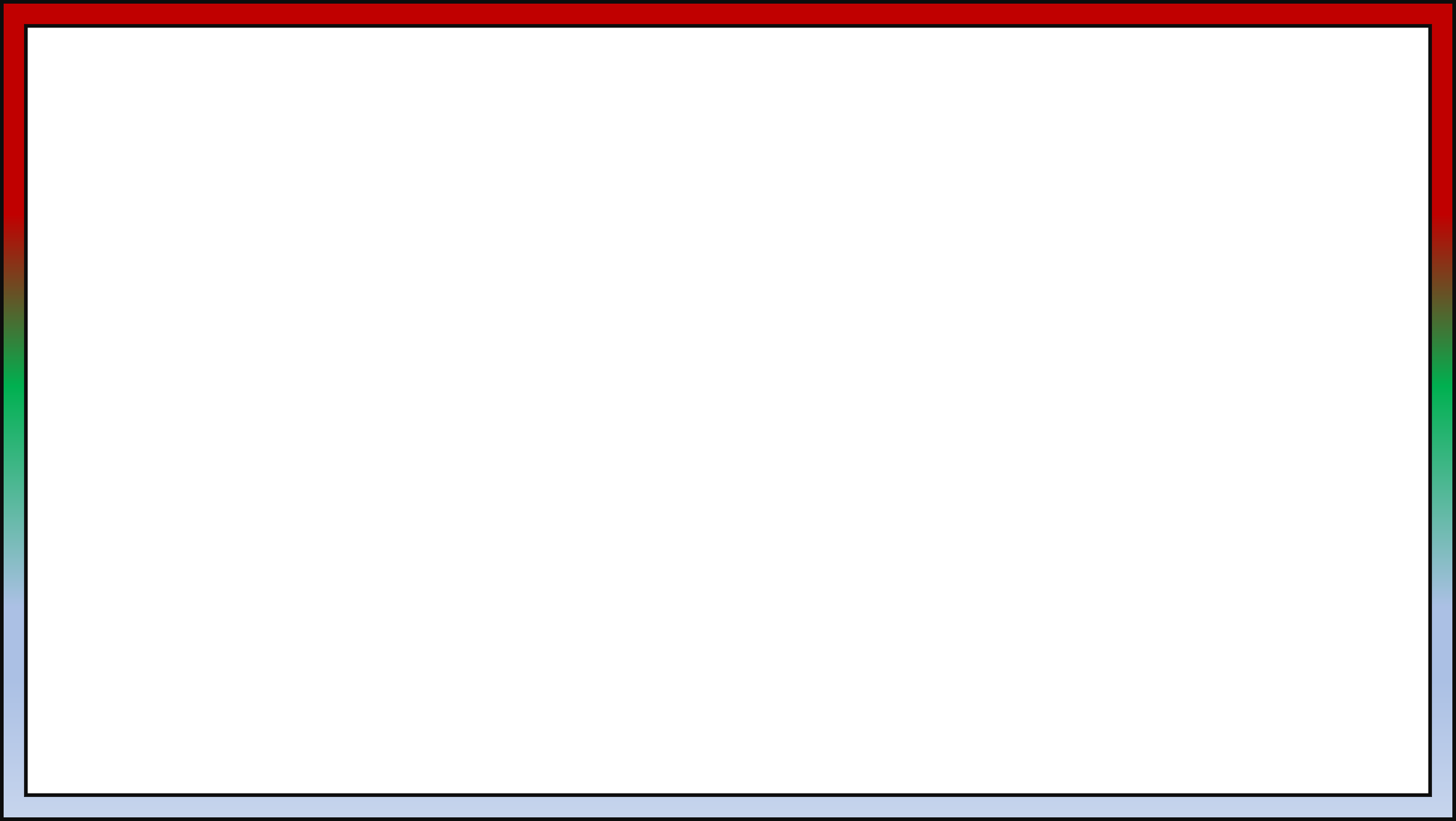 পাঠের শিখনফল
১৫.১.১  ১০০টাকা পর্যন্ত প্রচলিত নোট চিনে বলতে পারবে।
১৫.১.২   মুদ্রা ও নোট বিনিময় করতে পারবে।
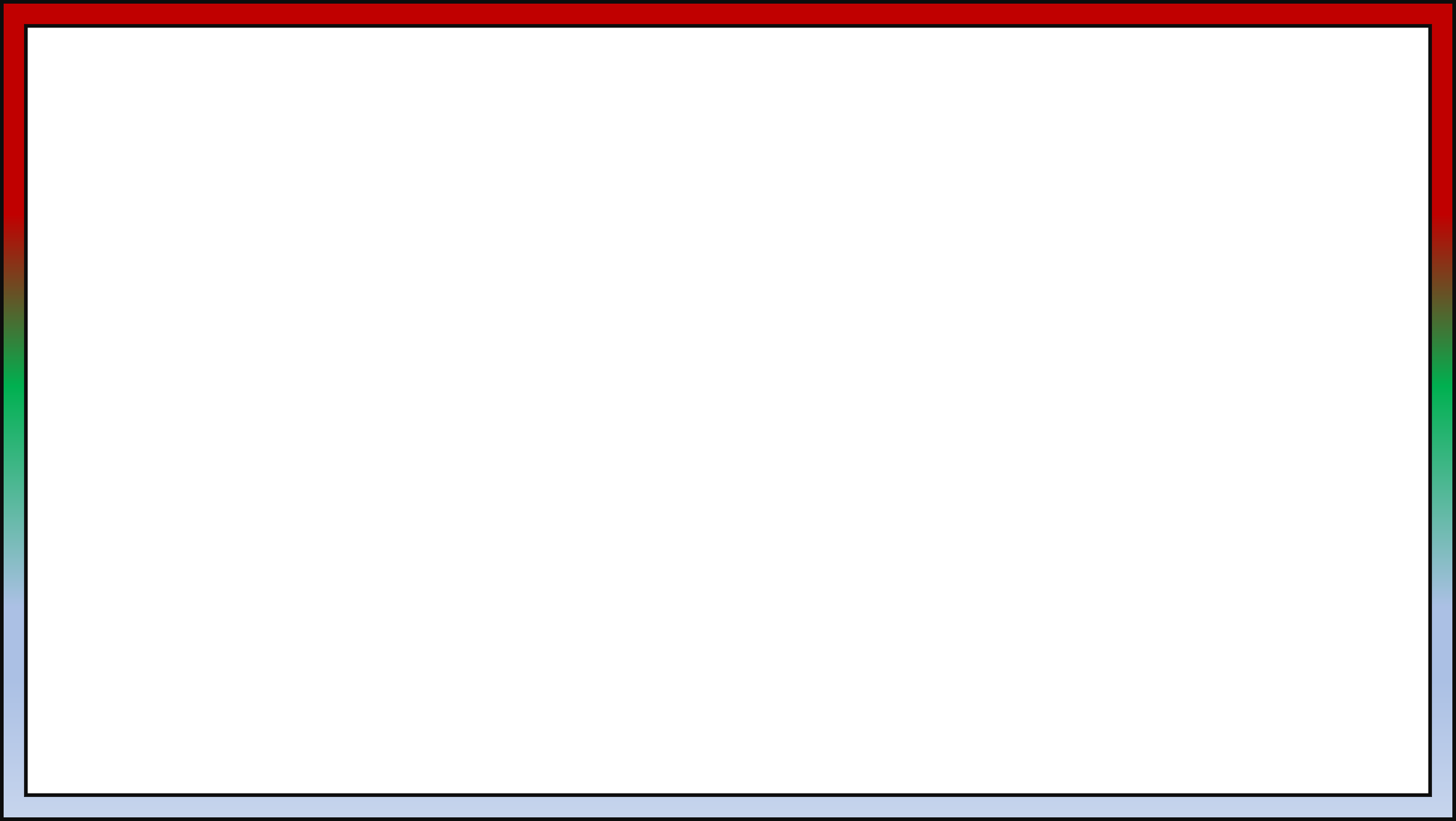 নিচের ছবিগুলো লক্ষ্য করি
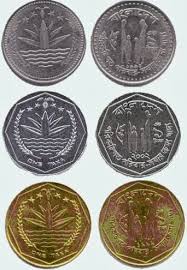 এগুলো কিসের ছবি
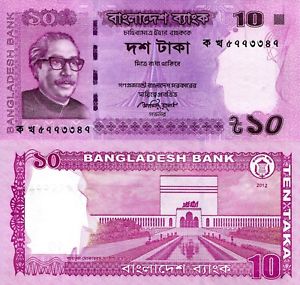 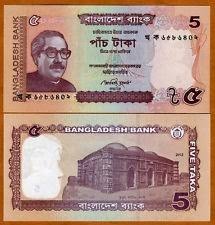 টাকা ও মুদ্রার ছবি
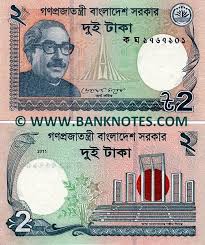 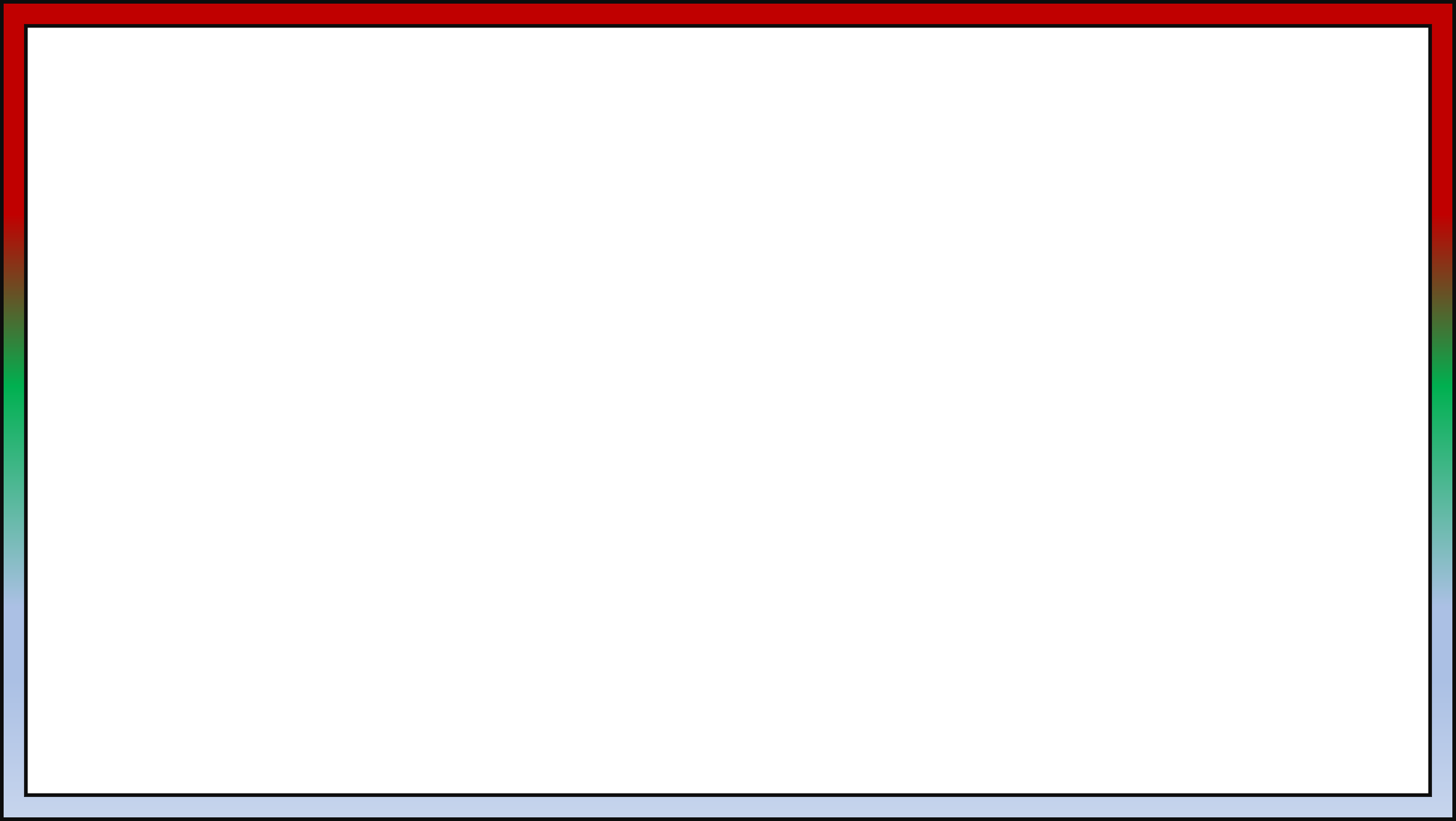 চল আজকে আমরা পড়ব
বাংলাদেশী মুদ্রা ও নোট
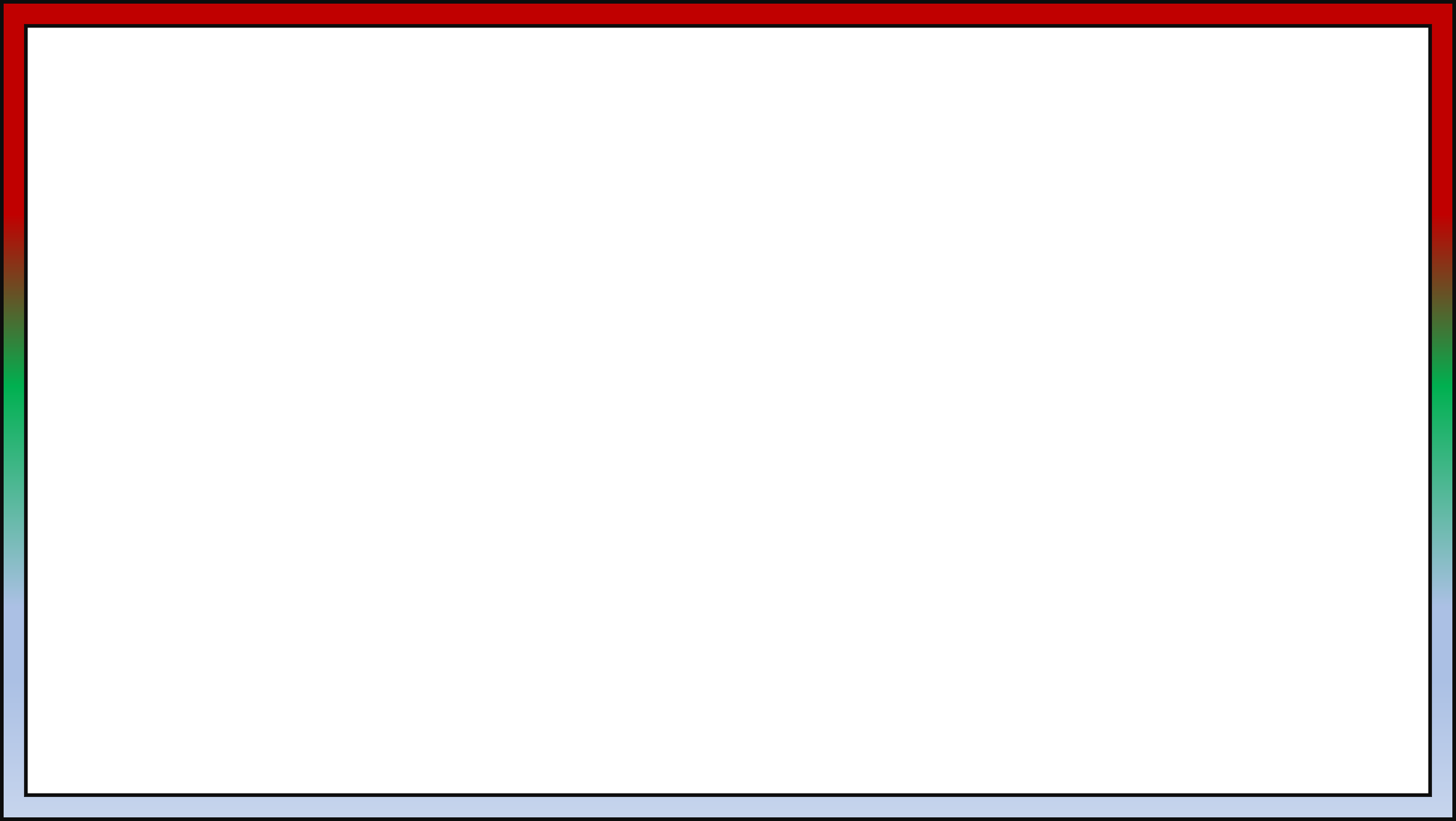 চল আমরা বিভিন্ন মুদ্রা দেখি
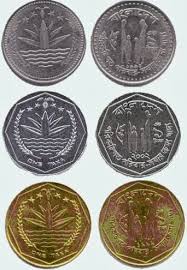 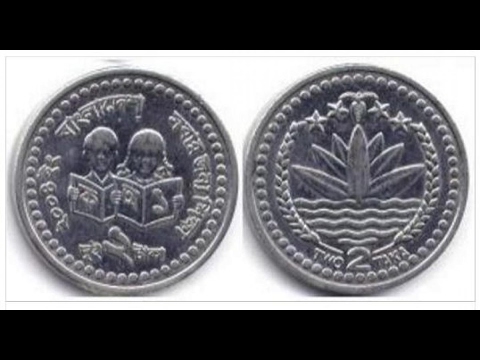 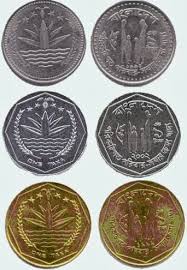 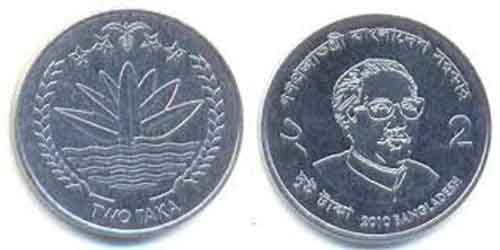 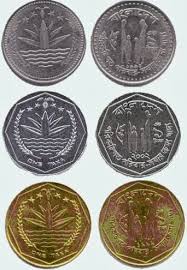 এক টাকা
দুই টাকা
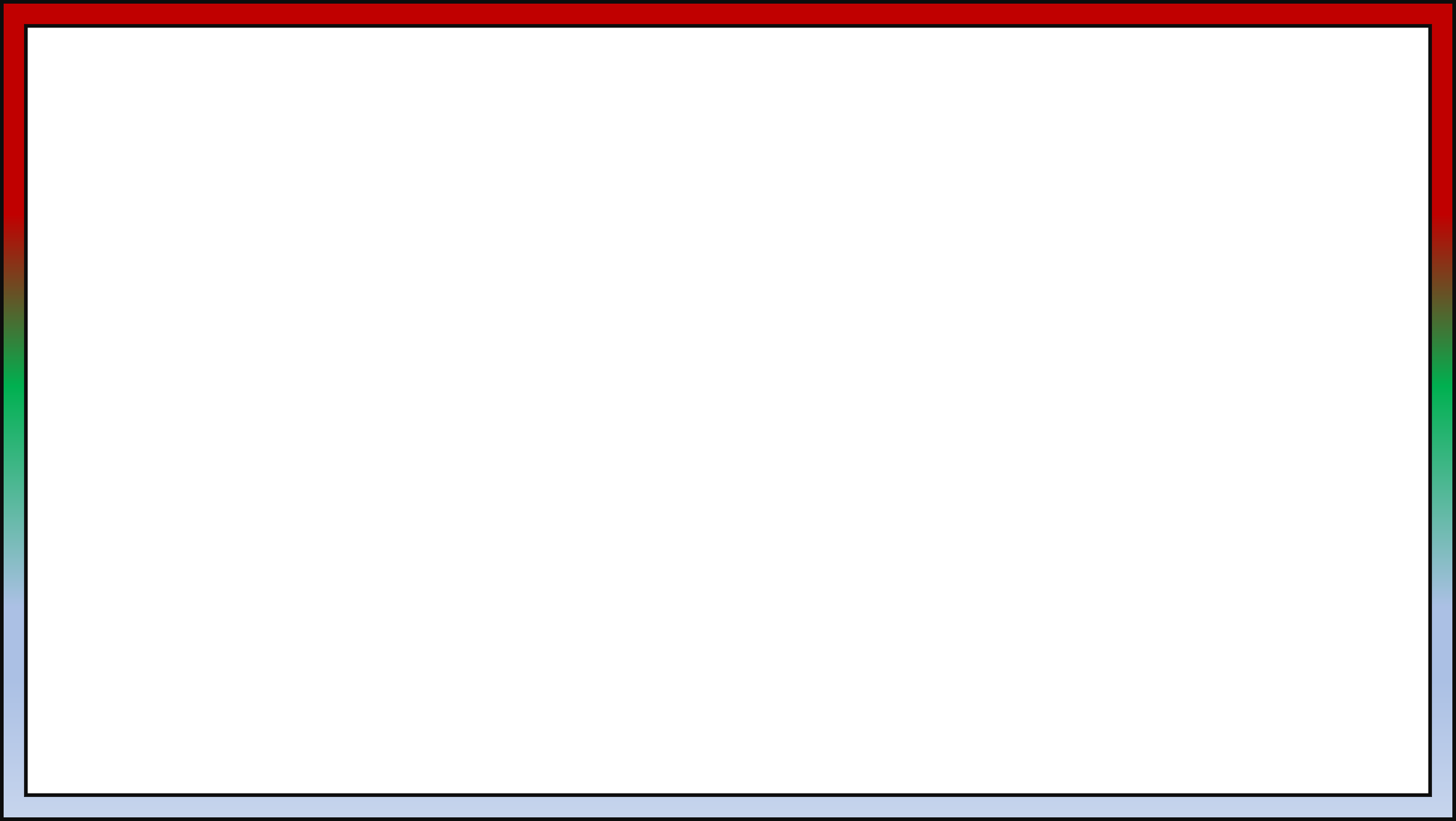 চল আমরা বিভিন্ন নোট দেখি
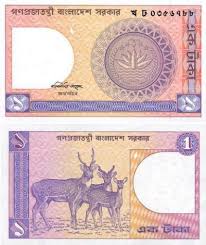 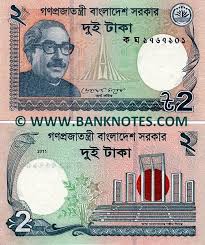 ২ টাকা
১ টাকা
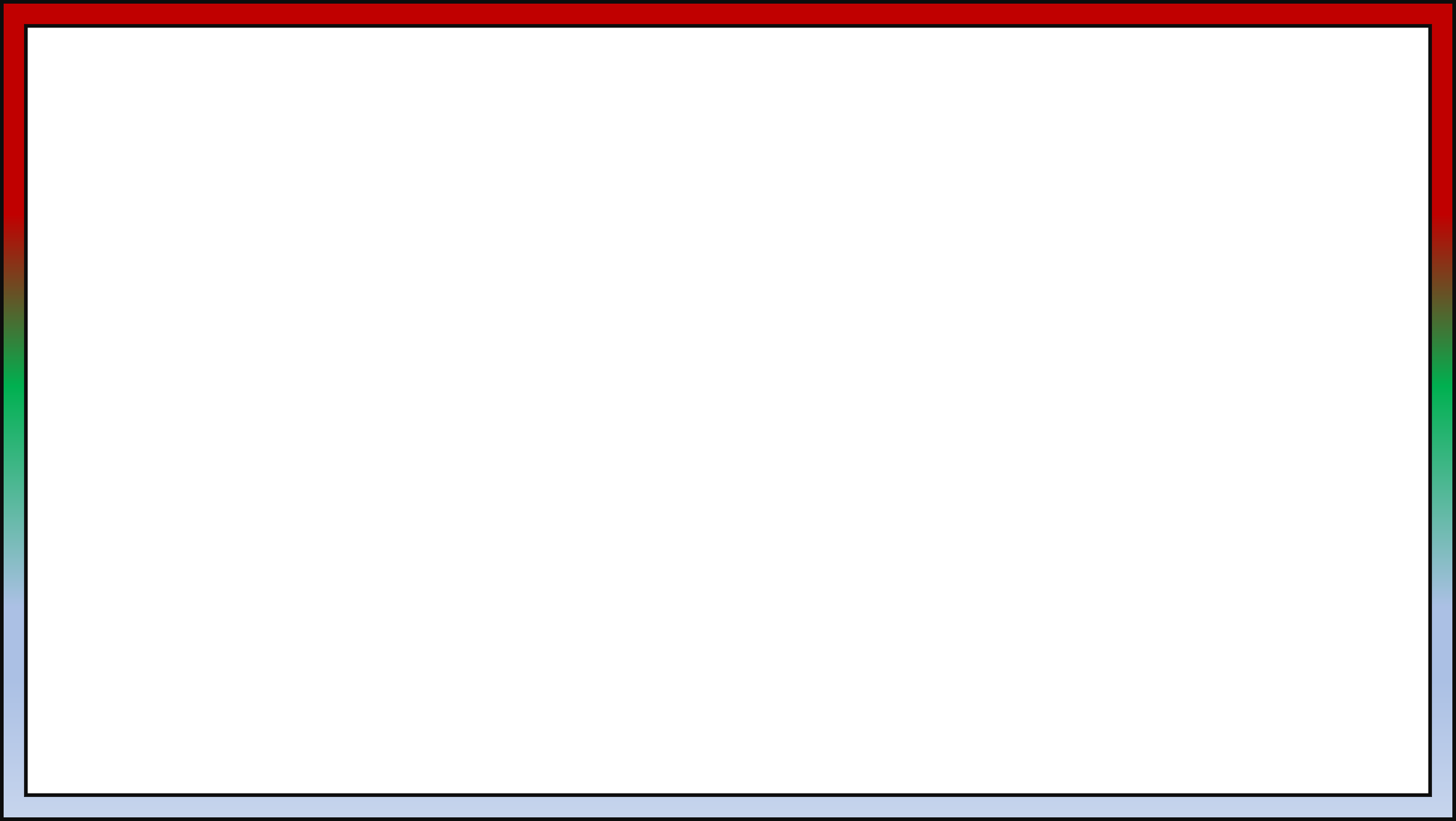 চল আমরা বিভিন্ন নোট দেখি
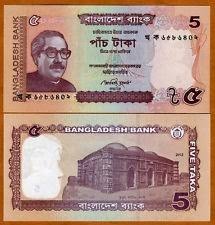 ৫ টাকা
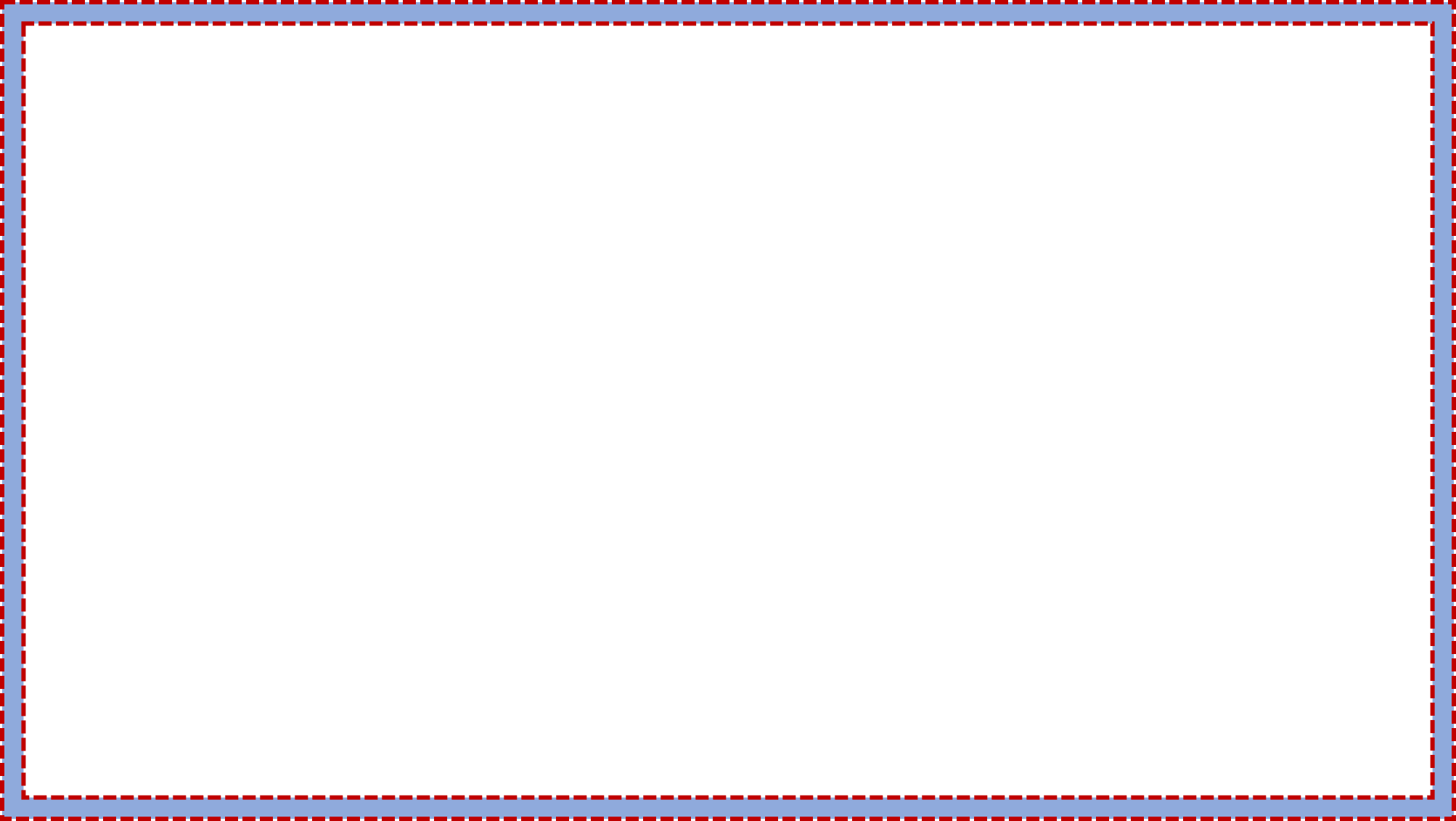 চল আমরা বিভিন্ন নোট দেখি
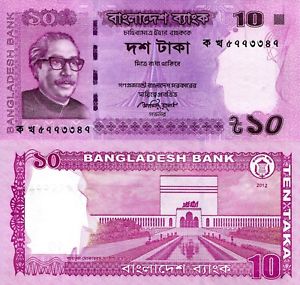 ১০ টাকা
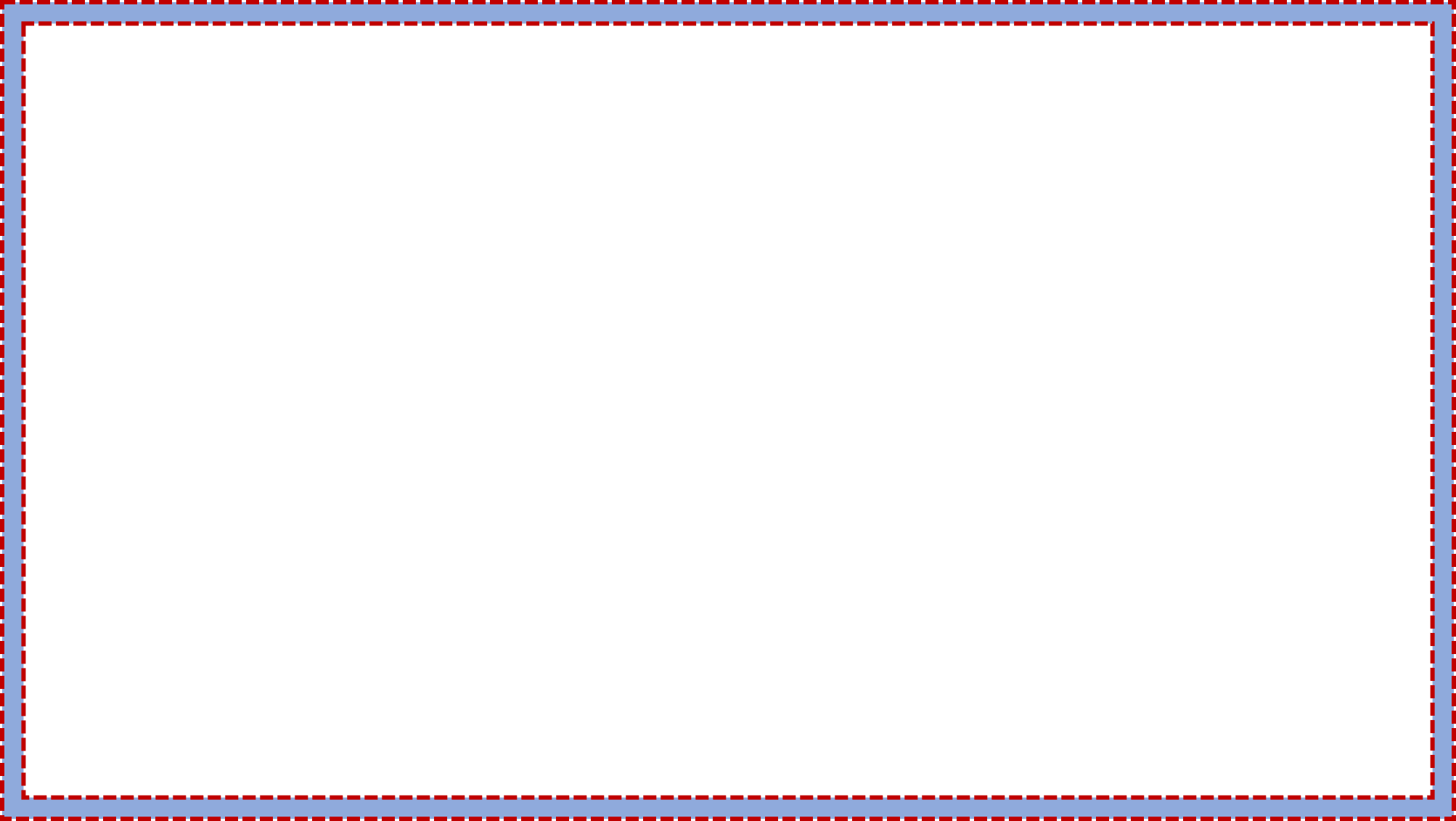 চল আমরা বিভিন্ন নোট দেখি
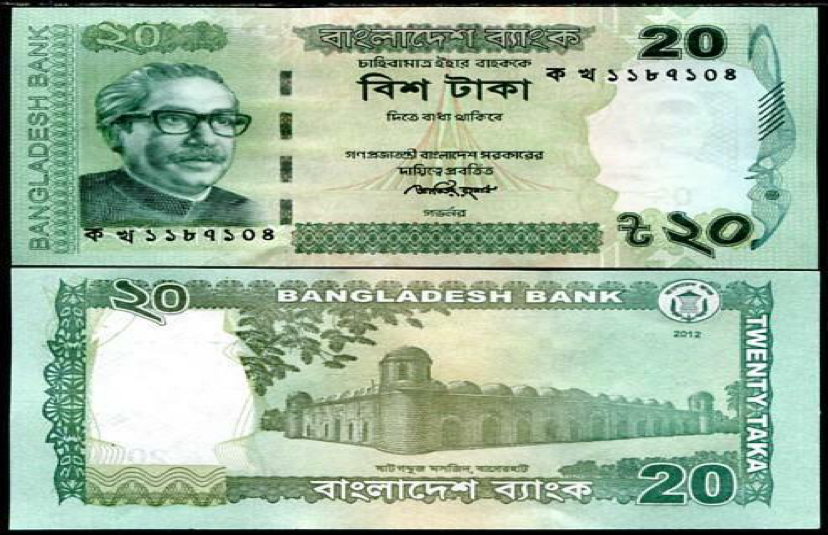 ২০ টাকা
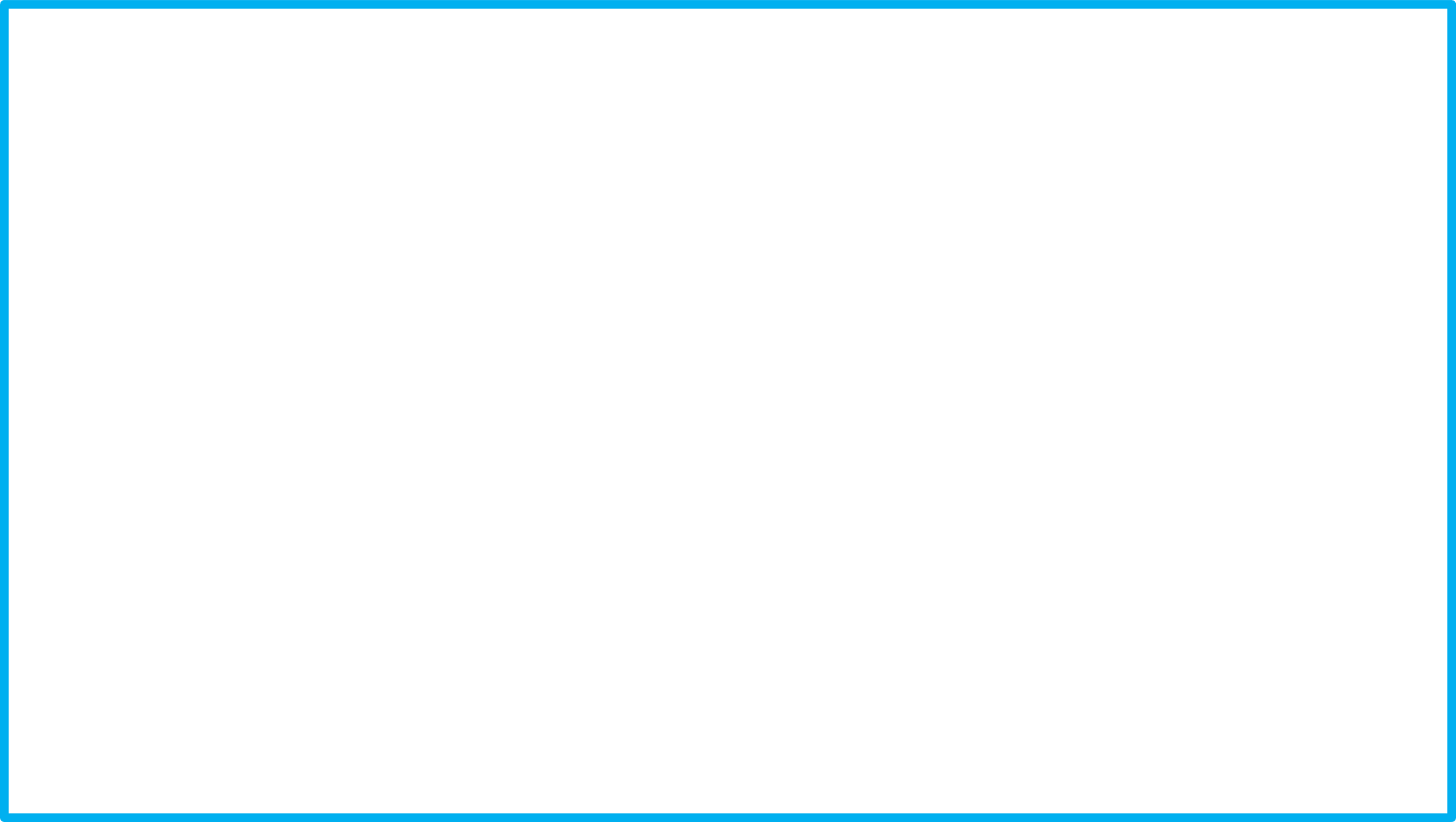 চল আমরা বিভিন্ন নোট দেখি
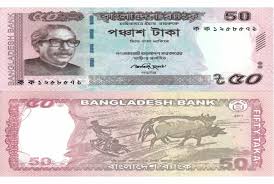 ৫০ টাকা
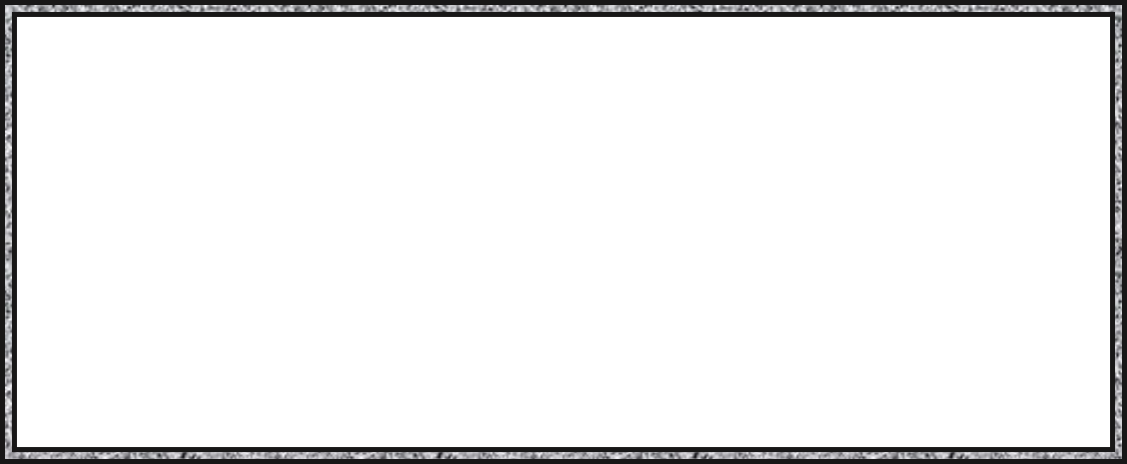 চল আমরা বিভিন্ন নোট দেখি
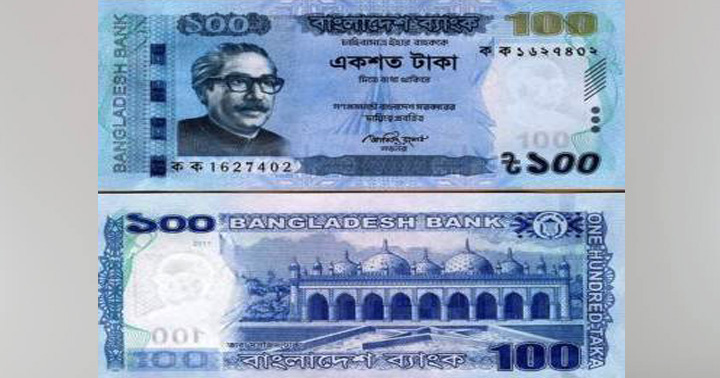 ১০০ টাকা
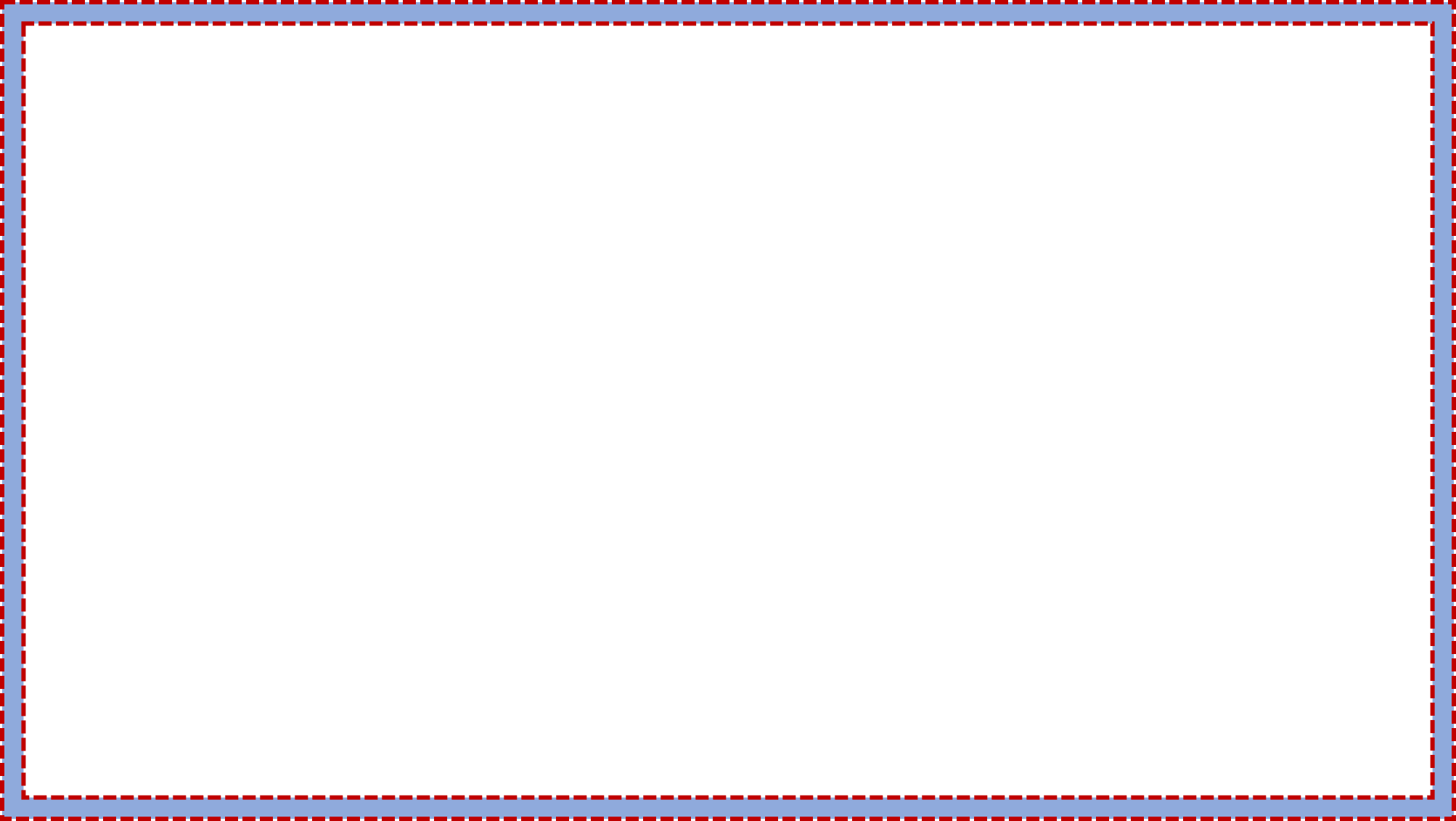 টাকার বিনিময়
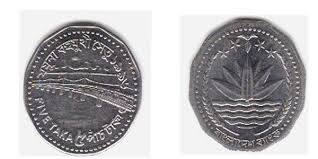 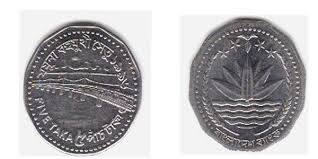 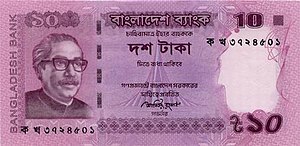 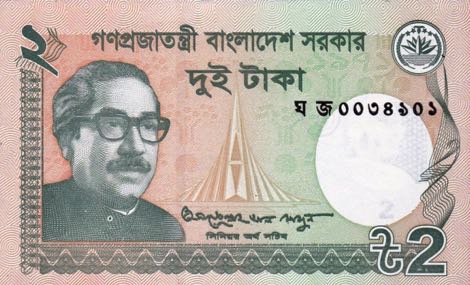 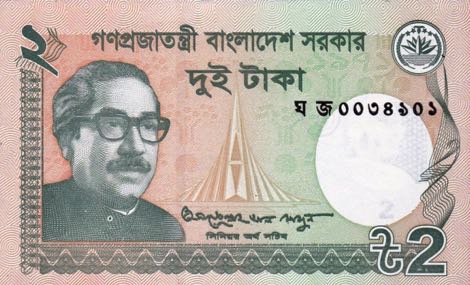 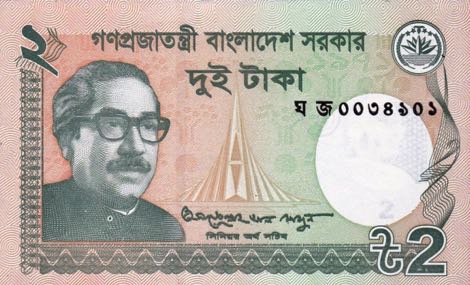 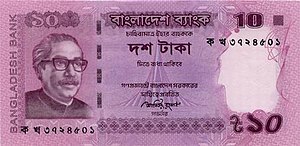 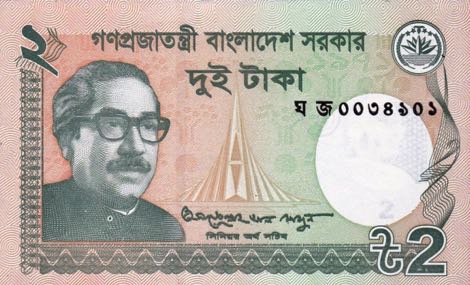 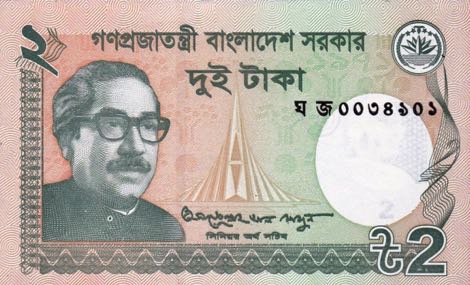 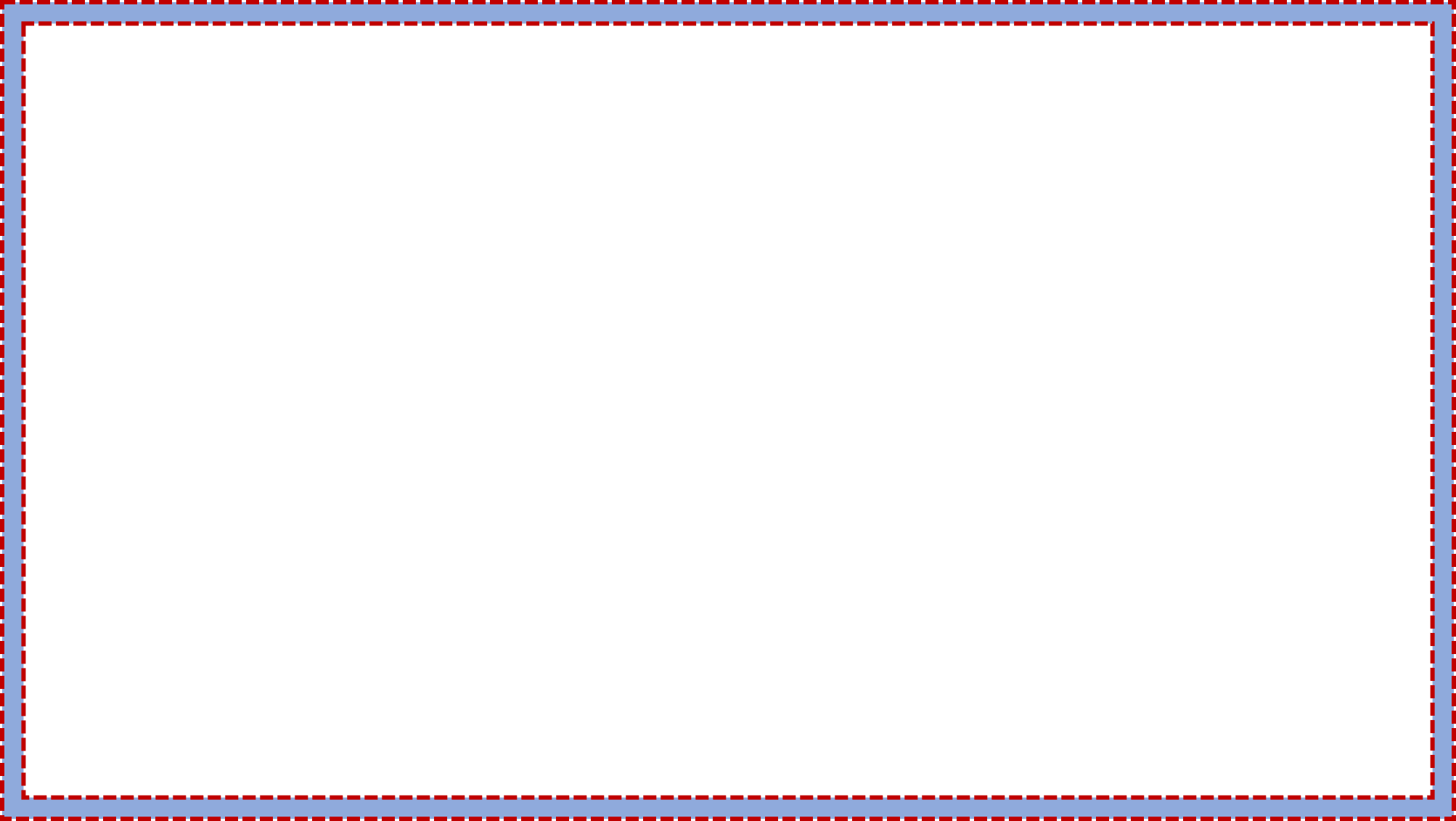 টাকার বিনিময়
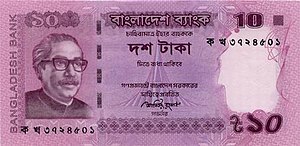 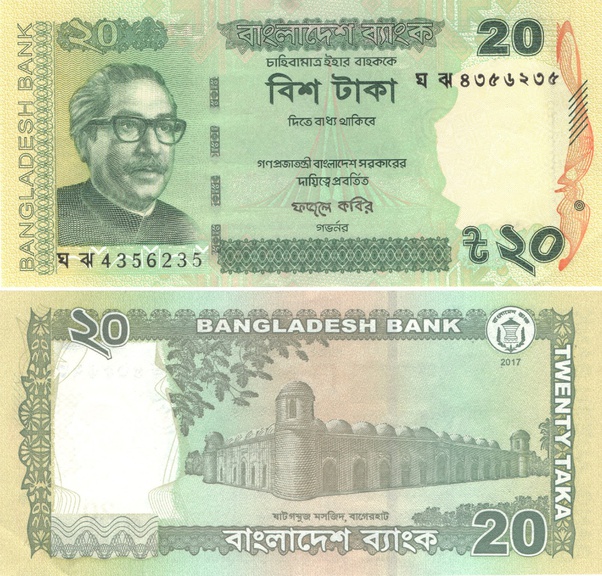 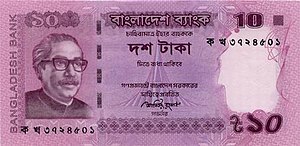 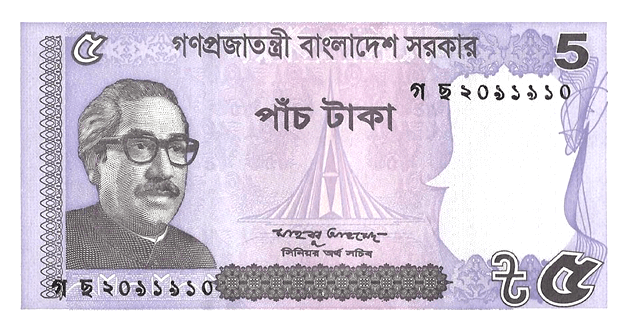 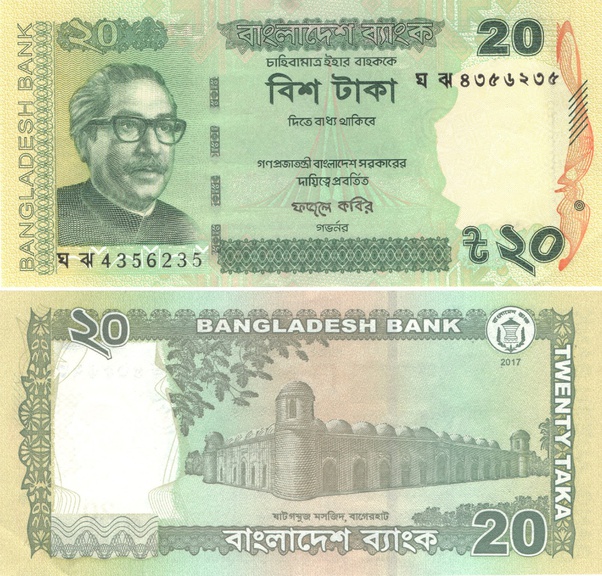 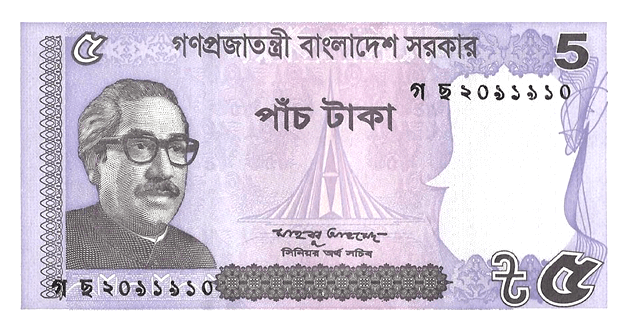 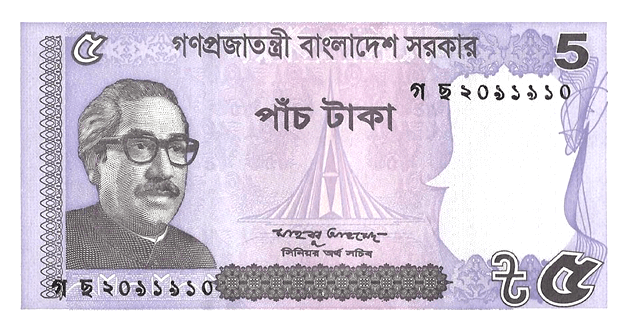 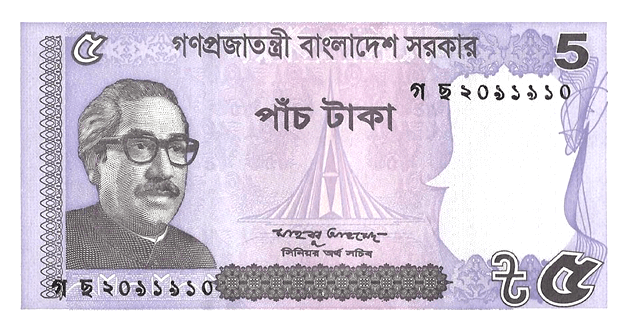 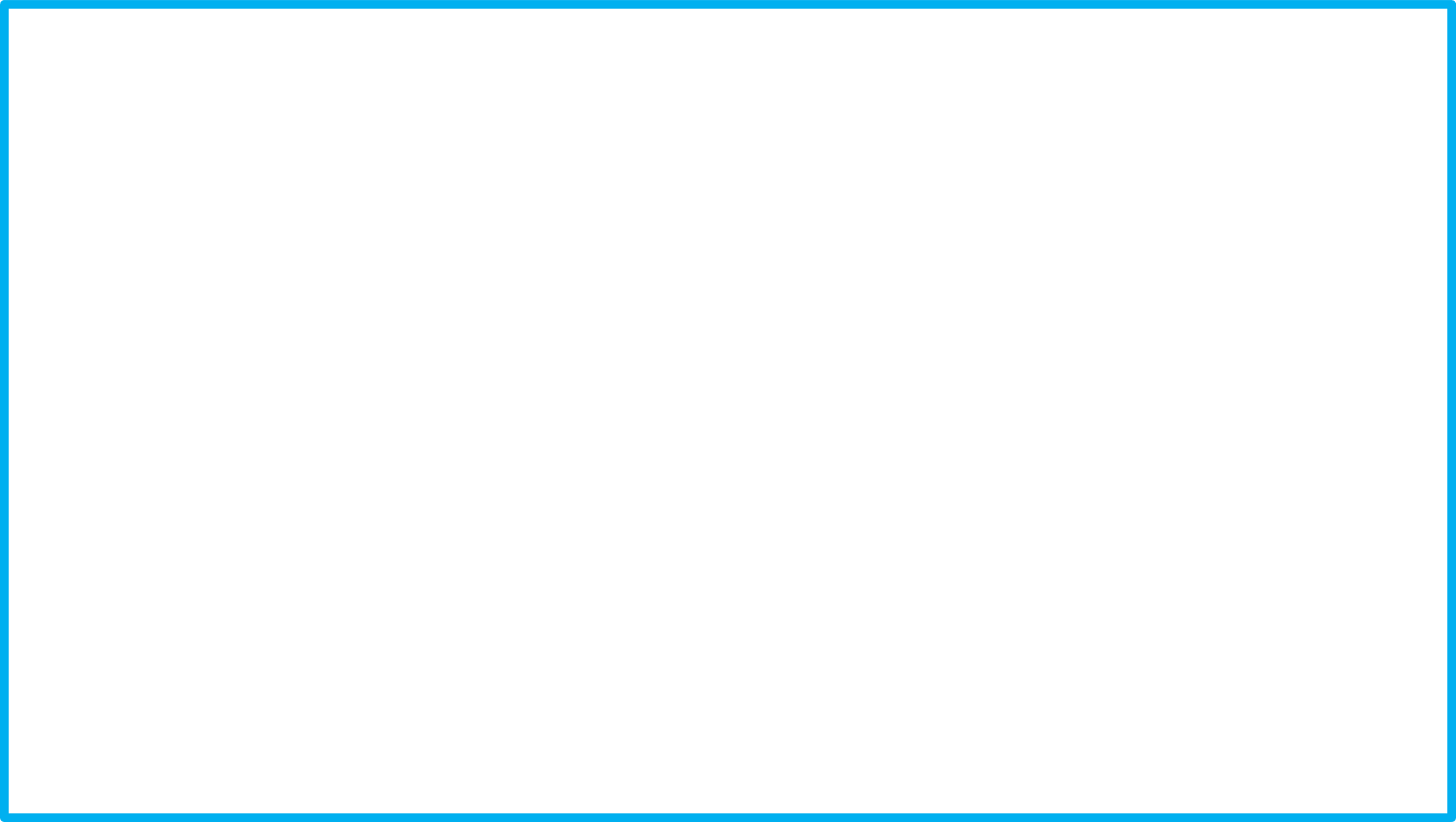 টাকার বিনিময়
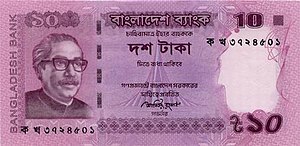 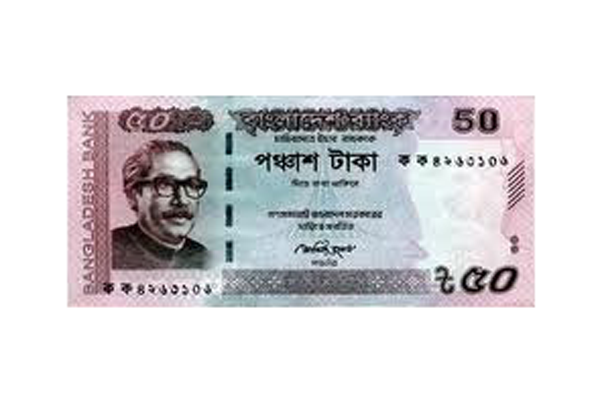 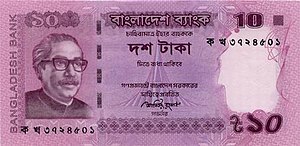 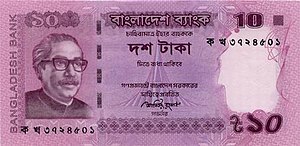 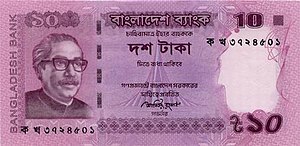 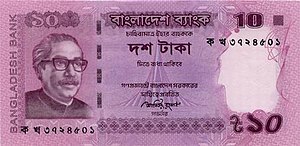 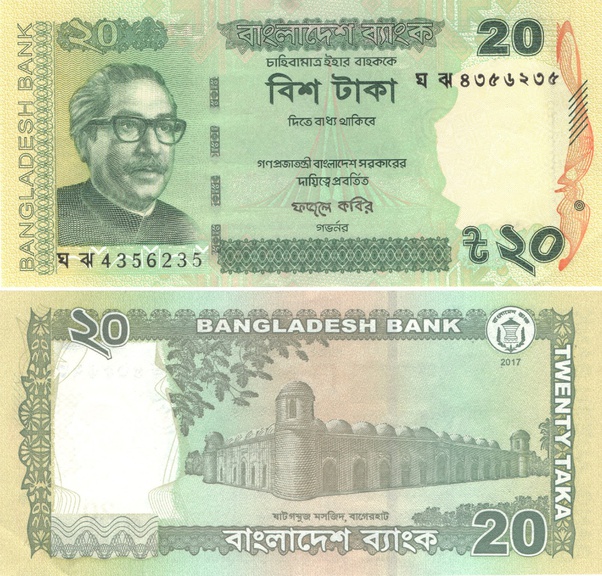 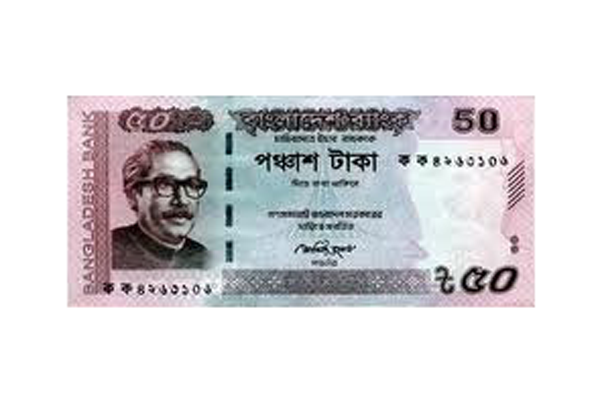 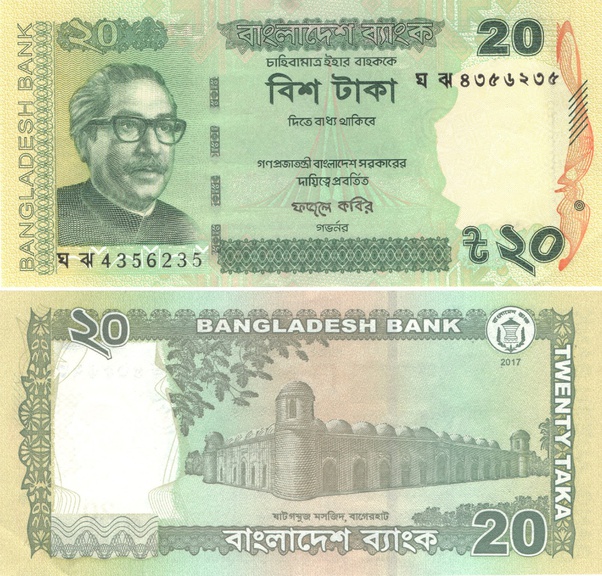 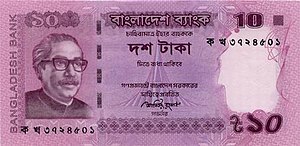 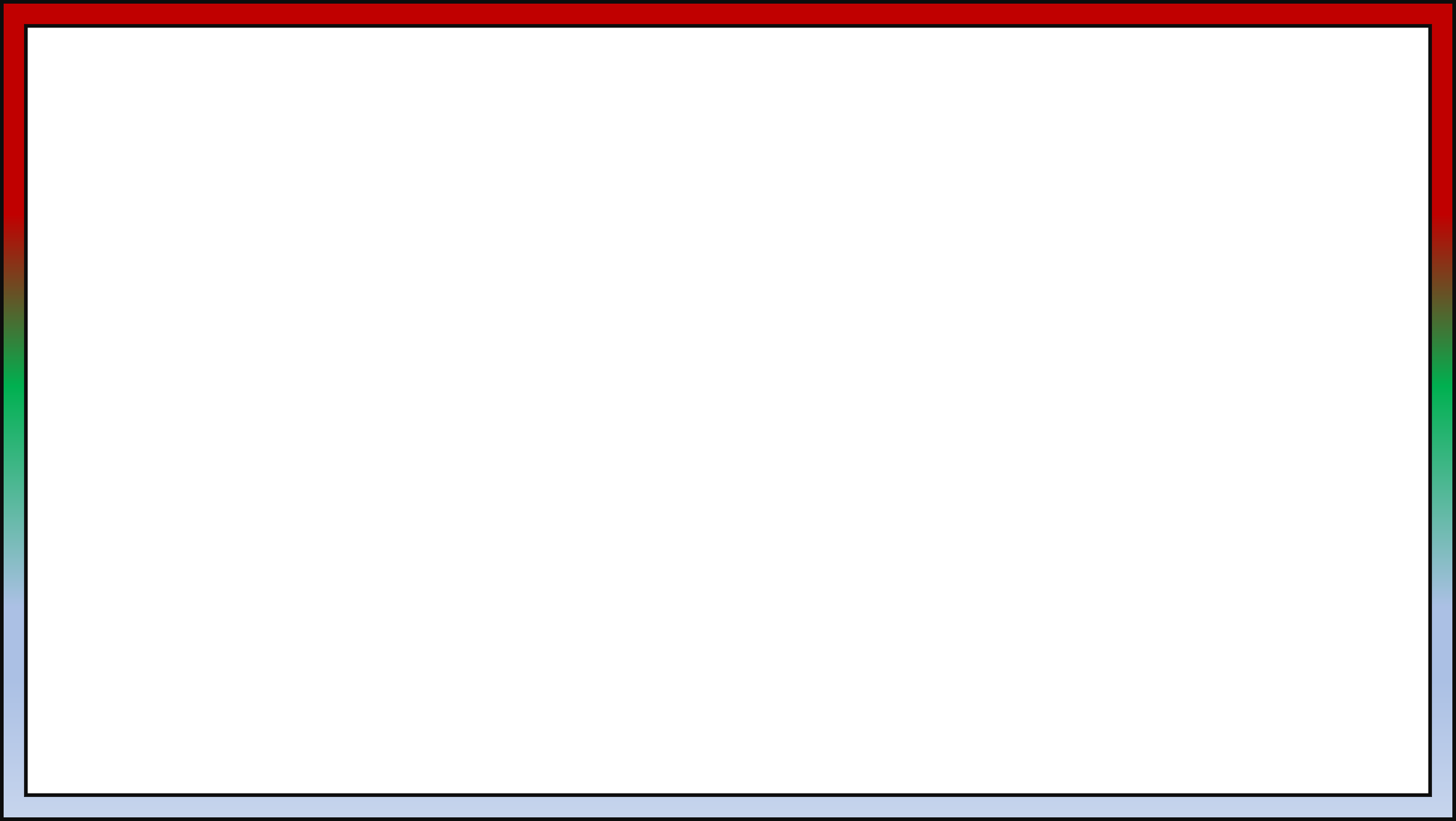 টাকার বিনিময়
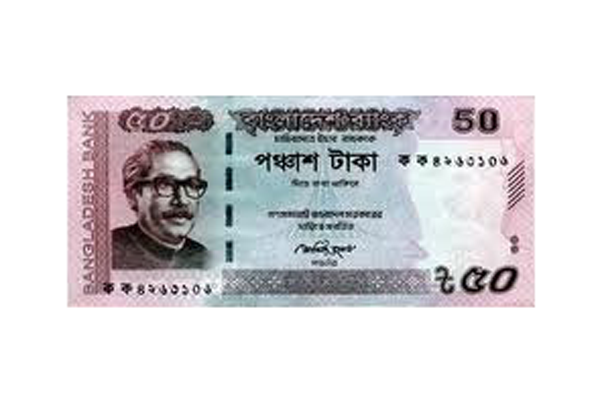 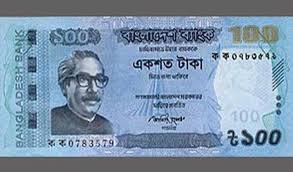 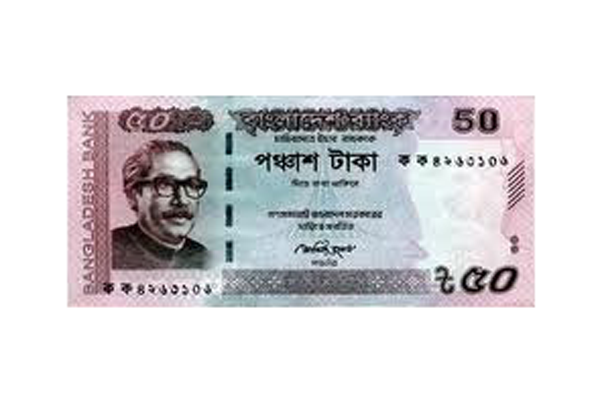 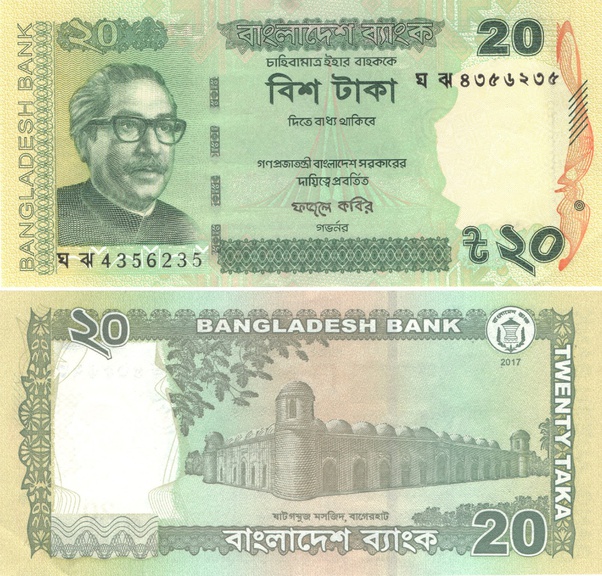 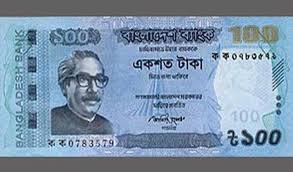 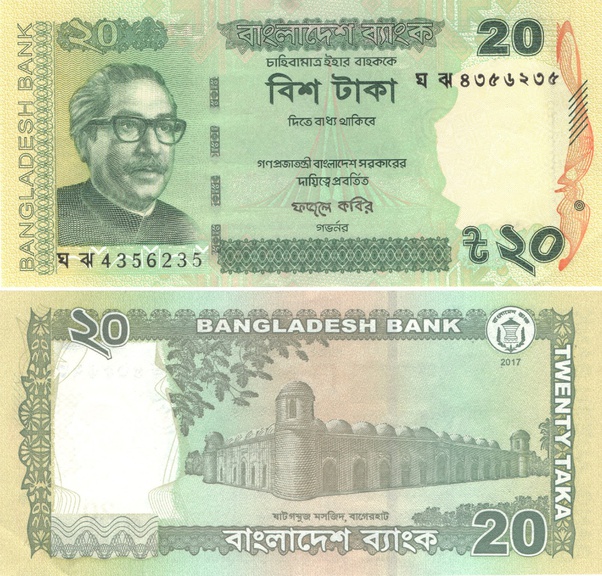 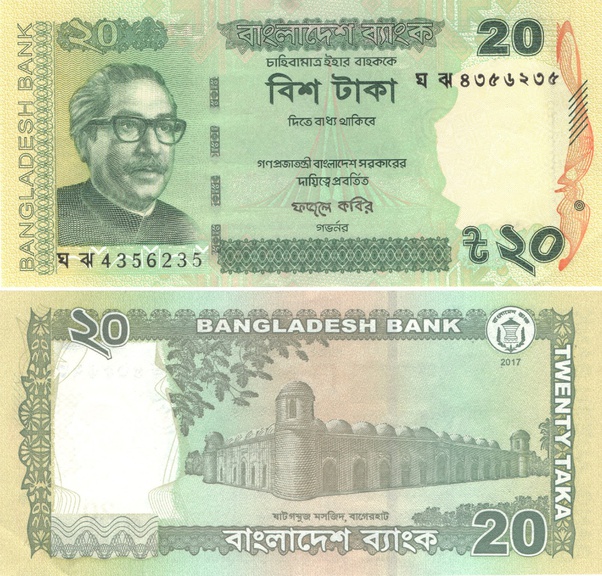 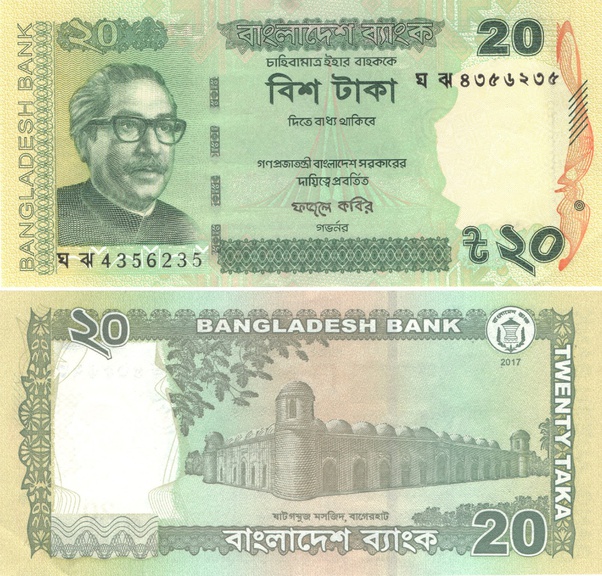 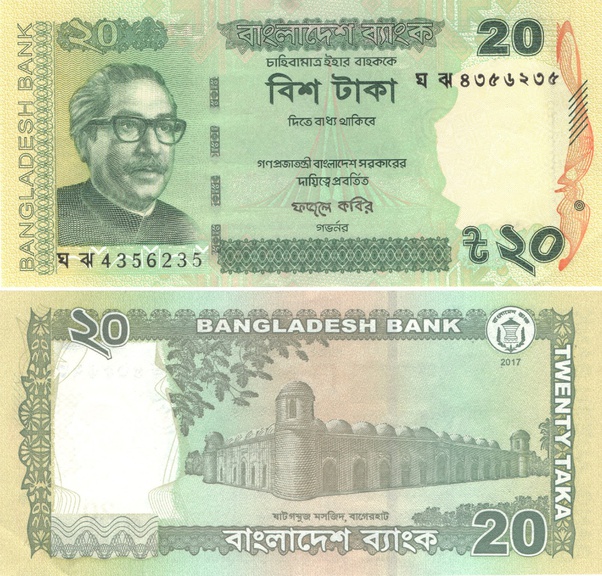 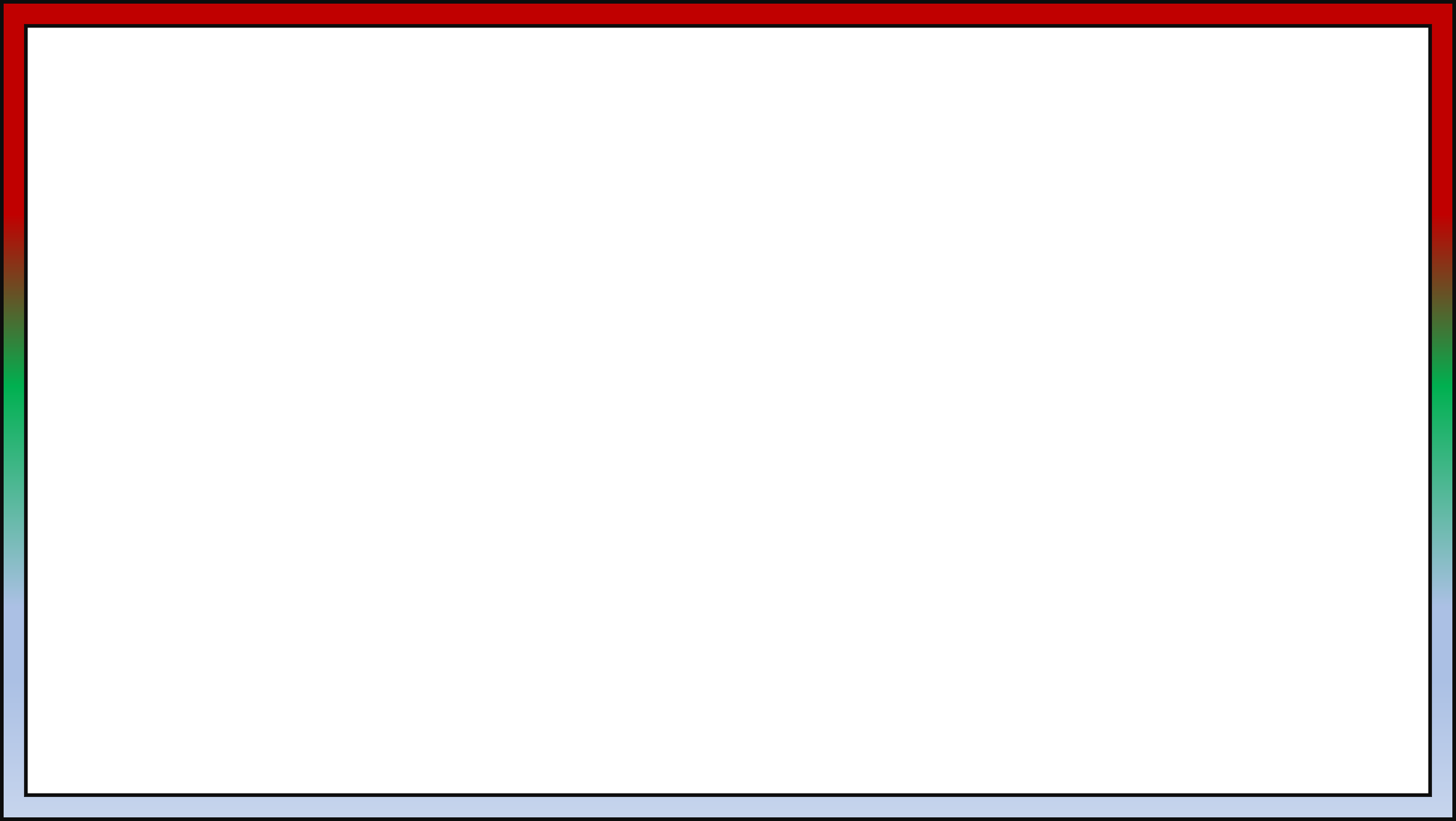 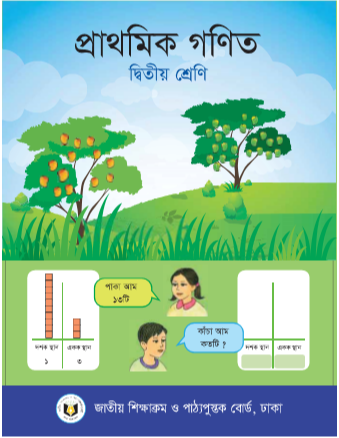 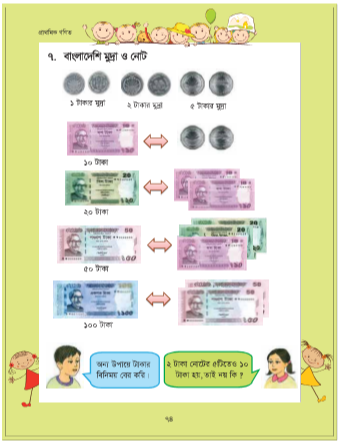 তোমার পাঠ্য বইয়ের ৭৪ ও ৭৫ পৃষ্ঠা বের কর
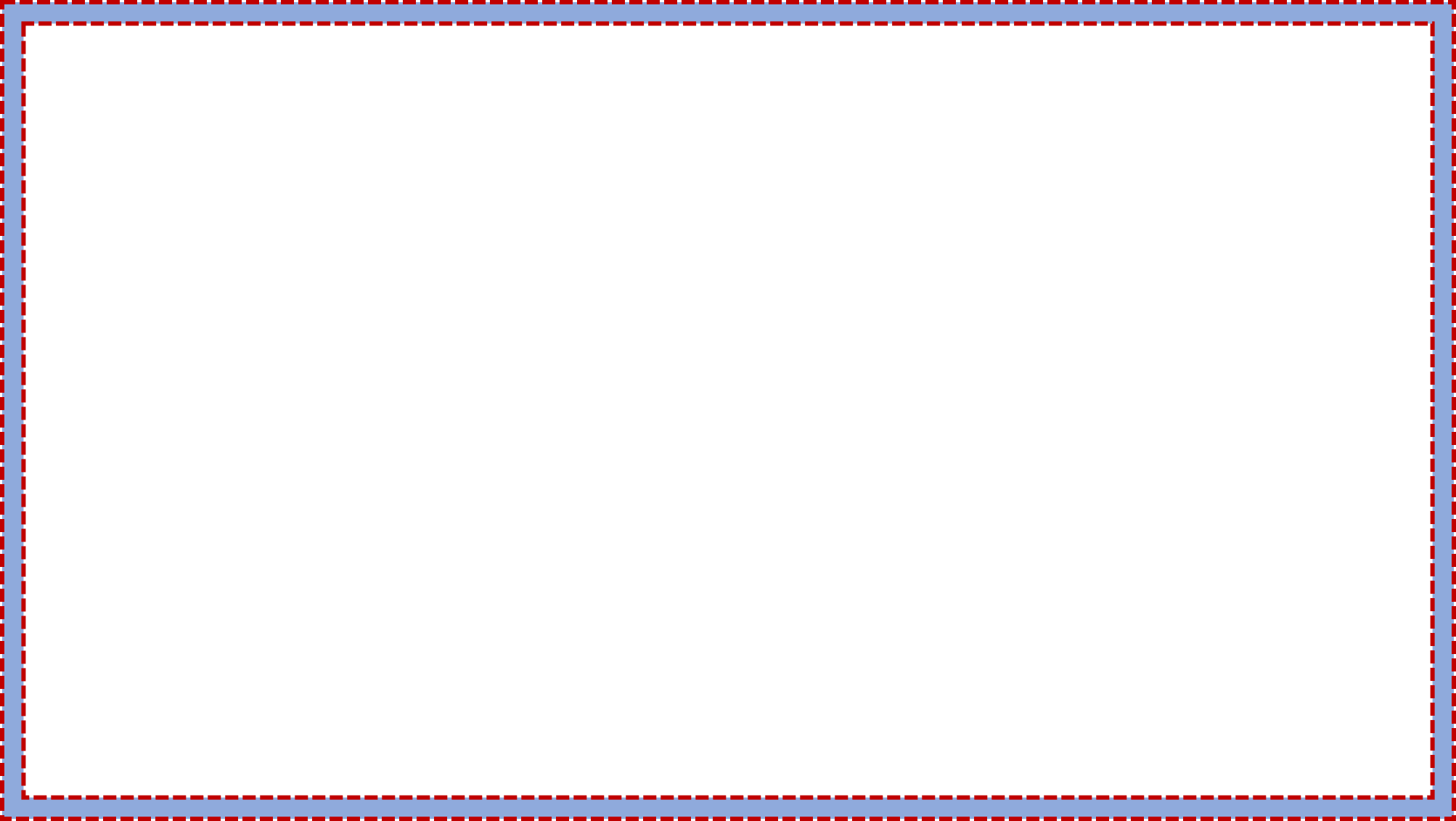 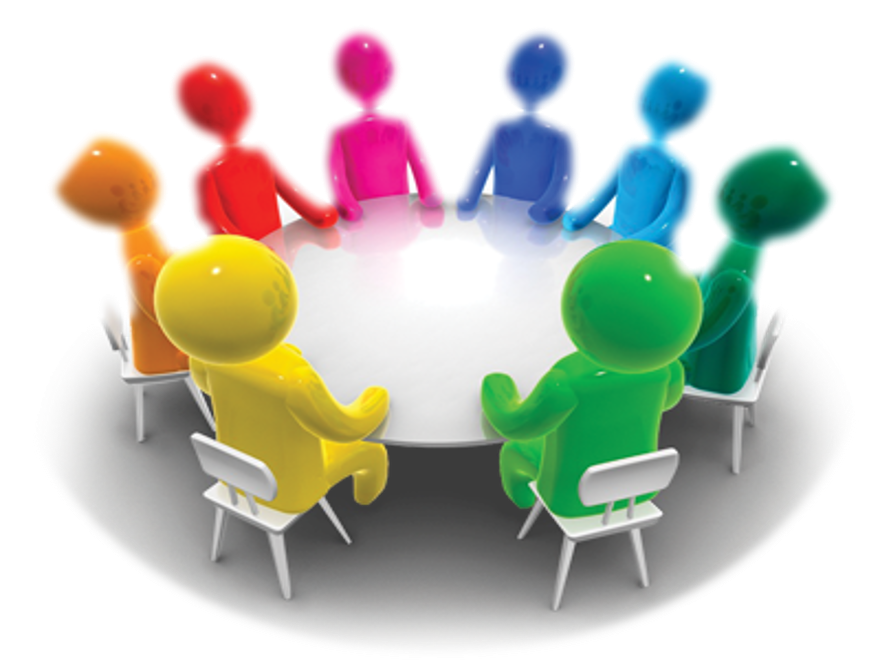 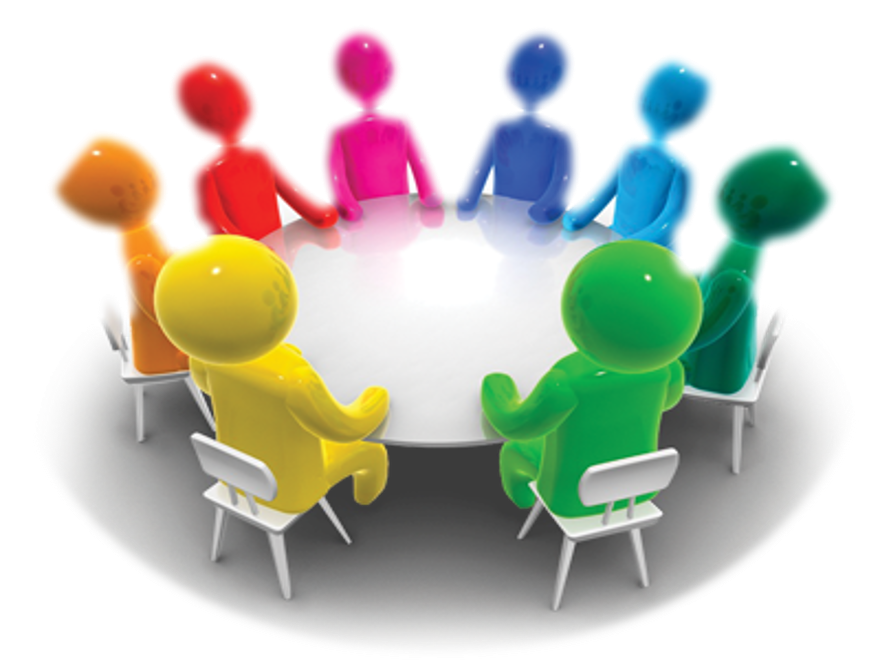 দলীয় কাজ
দল ১-
২ টাকার কয়টি নোট মিলে ২০ টাকা হবে?
দল ২-
৫ টাকার কয়টি নোট মিলে ১০০ টাকা হবে?
১০ টাকার কয়টি নোট মিলে ১০০ টাকা হবে?
দল ৩-
দল ৪-
৫ টাকার কয়টি নোট মিলে ৫০ টাকা হবে?
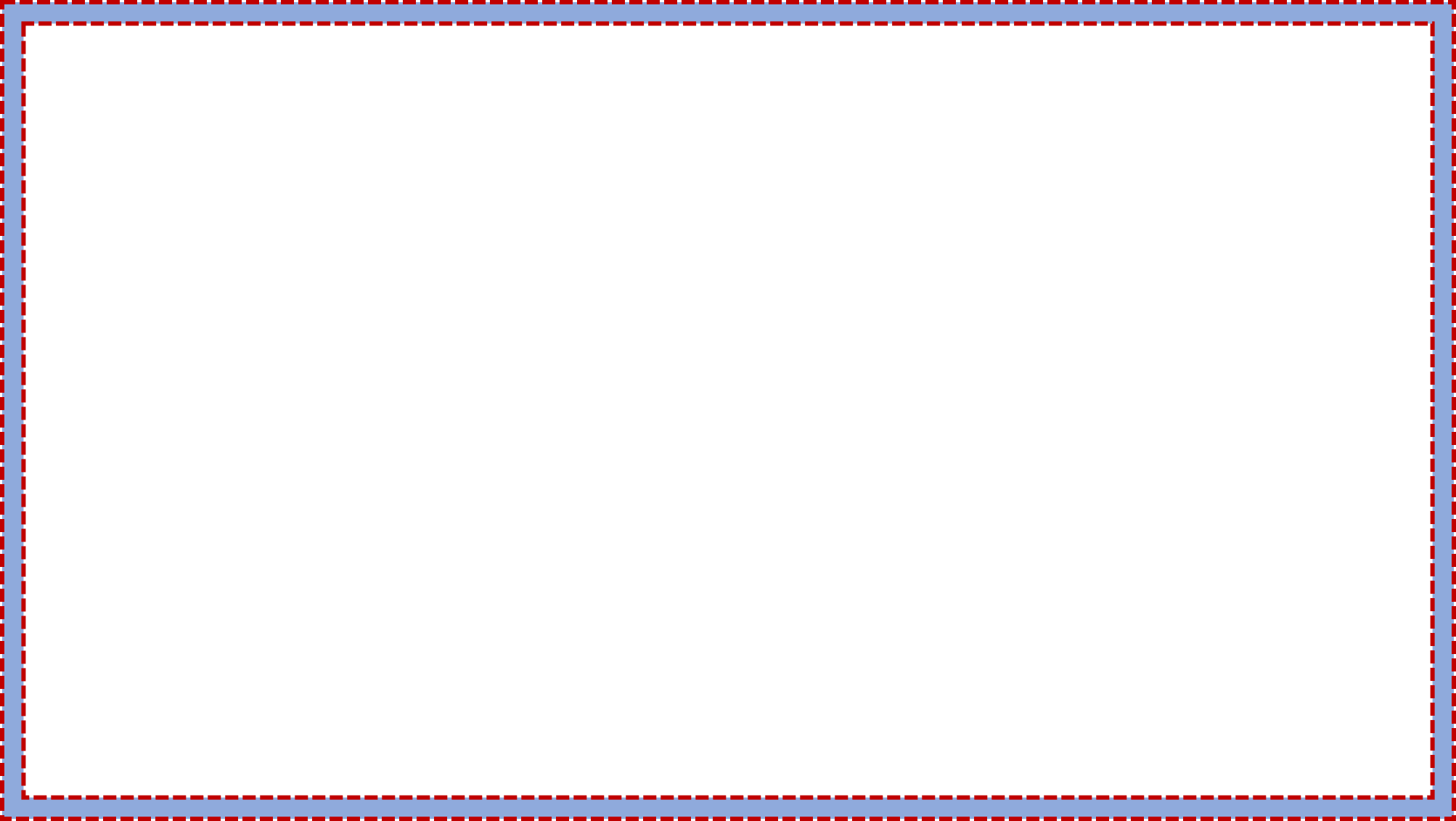 একক মূল্যায়ন
সঠিক উত্তরে ঠিক চিহ্ন দাও
১।  ২ টাকার কয়টি নোট মিলে ২০ টাকা হবে?
×
(ক) ৫ টি
(খ) ১০ টি
×
(গ) ১৫ টি
×
(ঘ) ২০ টি
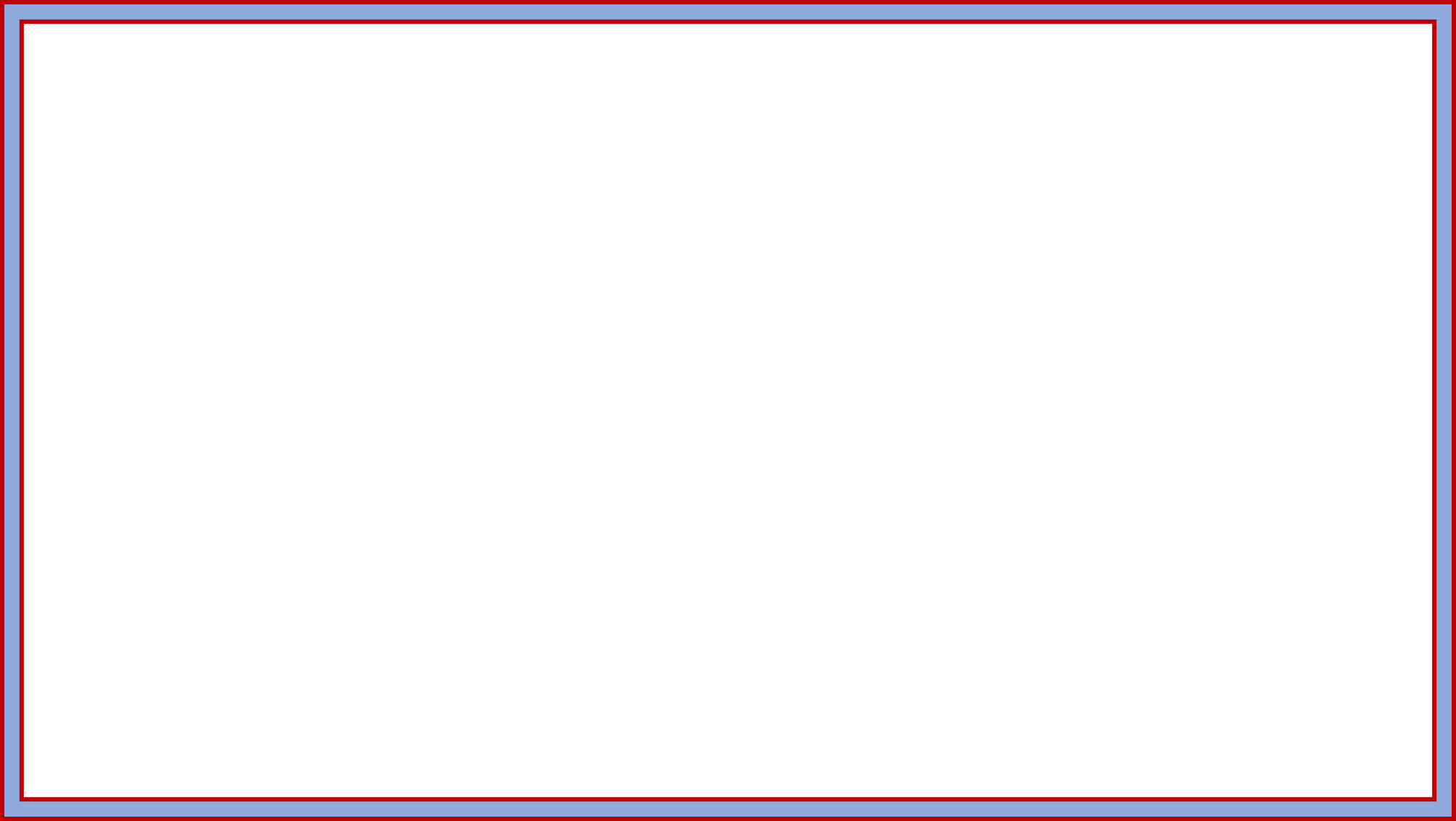 একক মূল্যায়ন
সঠিক উত্তরের ঠিক চিহ্ন দাও
১।  ১ টাকার কয়টি নোট মিলে ৫০ টাকা হবে?
×
(ক) ৫ টি
×
(খ) ১০ টি
×
(গ) ২৫ টি
(ঘ) ৫০ টি
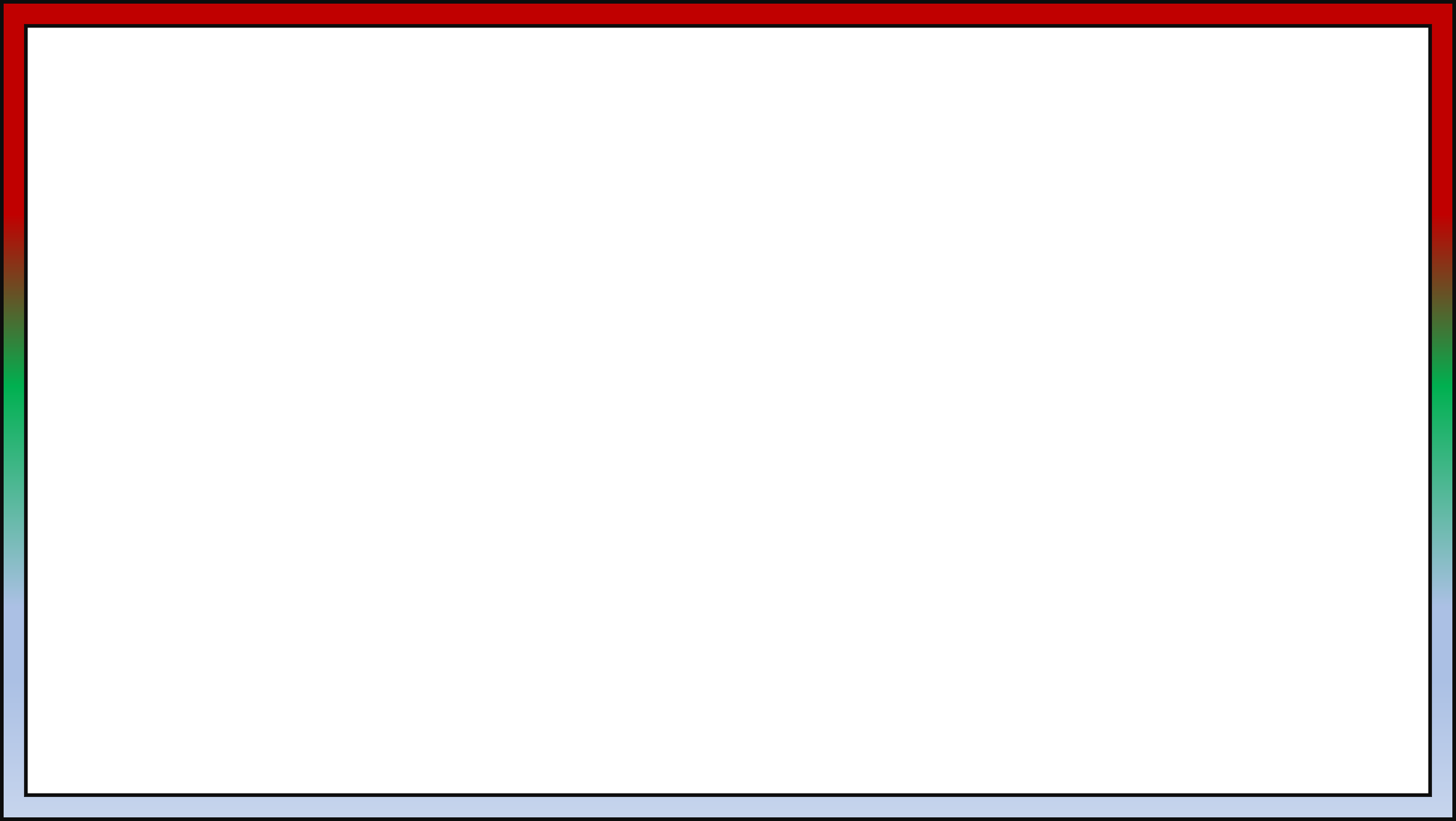 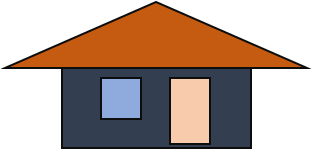 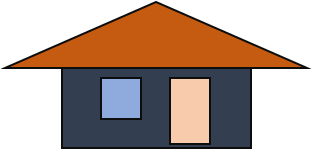 বাড়ির কাজ
৫, ১০, ২০ টাকার নোট ব্যবহার করে ৫০ টাকার সমপরিমান টাকা তৈরী কর।
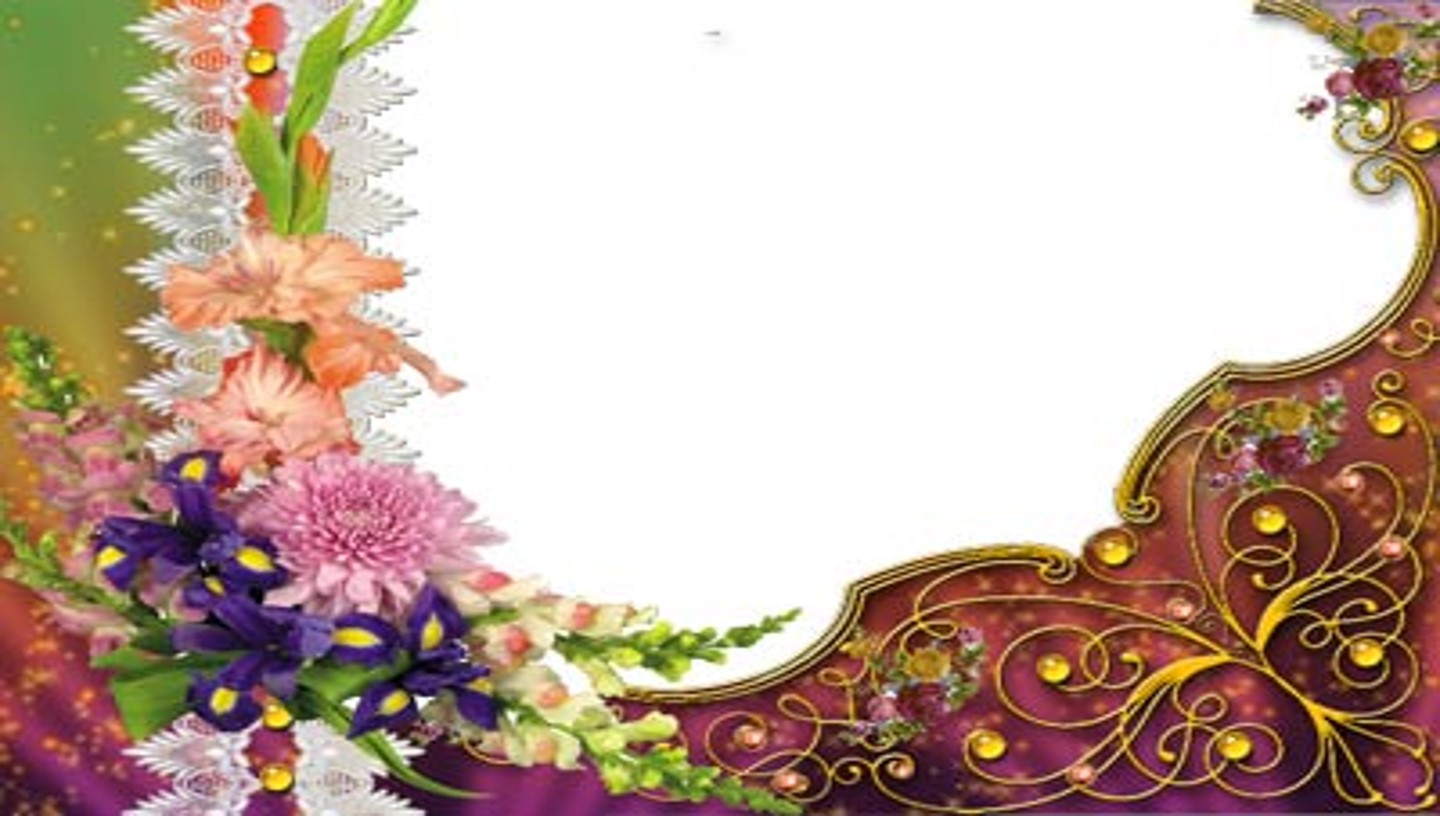 সবাইকে
 ধন্যবাদ